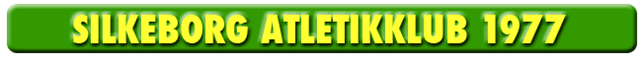 Velkommen til Generalforsamling og Pokalfest i SAK 77
Danmarks 5. største atletikklub målt på ungdomsmedlemmer
Tirsdag d. 28.01.2014
Svømmecenter Nordvest
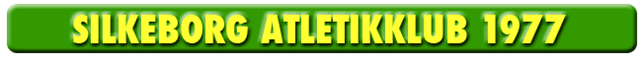 Aftenens program
18.00 – 19.00   Velkomst + spisning.
18.00 – 19.00:  Uddeling af pokaler og diplomer.
19.00 – 20.45:  Svømmehallen åben.
19.00 – 20.45:  Generalforsamling  SAK 77.
20.45 – 21.00:  Svømmehallen lukker.
20.45 – 21.00:  Generalforsamlingen slutter.
21.00:                 Farvel og tak.
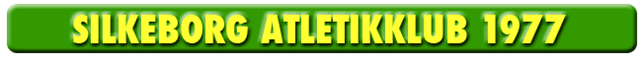 Velkommen til Generalforsamling i SAK 77
Tirsdag d. 28.01.2014
Svømmecenter Nordvest
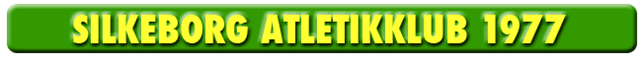 Dagsorden generalforsamling
Valg af dirigent.
Sportslig beretning.
Aktivitetsberetninger.
Økonomisk beretning.
Indkomne forslag.
Valg af ledelse.
Valg af revisorer.
Eventuelt.
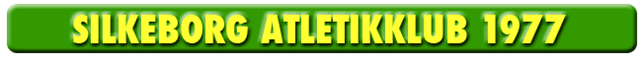 2013 var året, hvor vi 

Havde 125 stævneaktive medlemmer (+40% i.f.t. 2012)

Deltog i 36 forskellige stævner

Antallet af ungdomsmedlemmer passerede 130

Havde 43 deltagere til Vestdanske Mesterskaber for hold

Afholdte 2 store arrangementer (Almindsø og DGI)

Havde en solid og god økonomi, som sikrer vores aktivitetsniveau

Og bl.a. vandt 10 guld, 11 sølv og 15 bronze til Danske Mesterskaber.
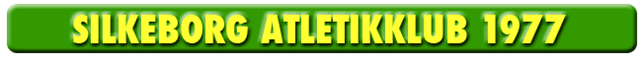 2014 bliver året, hvor vi

Har brug for at mange flere involverer sig i klubbens daglige arbejde

Får brug for alle de kompetencer og hjælpende hænder, som de aktives forældre sidder inde med

Skal have løst en række konkrete opgaver i årets løb

Skal komme med nye ideer og inspiration til forandring

Skal have forøget indtægterne i takt med udgifterne

         Hvordan ser tingene egentlig ud i dag i vores atletikklub?
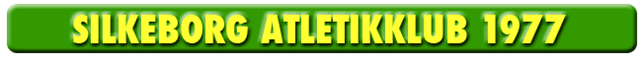 Aktivitetscyklus
Daglig træning
Træningsplanlægning
Deltagelse ved stævner
Praktiske daglige opgaver
Hjemmeside
Resultatopdatering + statistik
Information vedr. stævne
Tilmelding
Kørsel og deltagelse
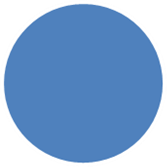 Aktive
Budgetlægning
Daglig drift
Tilskud
Fundraising
Planlægning
Økonomi og Budget
Kontakt til Sportschef
Tilskud
Kontakt til myndigheder
Planlægnimg og organisering
Afholdelse
Evaluering
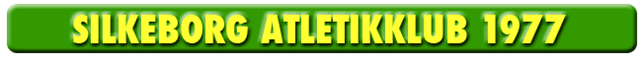 Atletik er i SAK 77 ensbetydende med:

Muligheder for at komme i god form
Gode venskaber
Godt socialt miljø
Masser af oplevelser
Kan rumme både de seriøse og dem som laver fis og ballade
Individuelle mål, hvis det er det du vil

Det er måske derfor atletikken bliver kaldt ”Idrætten for Livet”
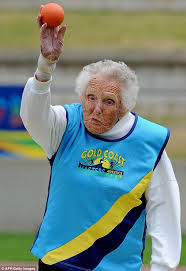 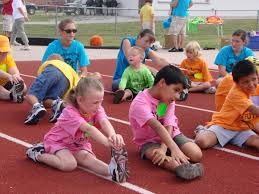 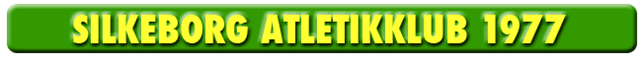 SAK 77 er lykkedes med rigtig mange ting de seneste år, fordi vi har fokuseret. 

Vi har fået

Massiv medlemstilgang
Øgede sportslige aktiviteter
Flere trænere
Gode træningsforhold
Og meget meget mere….

Men er der noget vi har glemt???

Hvordan gik det herreholdet i Elitedivisionen ?  (Vi vandt bronze i 1991).

Hvilken placering fik dameholdet i landsturneringen?

Hvor mange deltog på klubbens veteranhold?
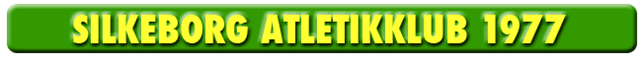 Vi mangler fokus på

       FASTHOLDELSE

Hvordan motiverer vi Danmarks hurtigste pige på 15 år, når vi fortæller hende at hun   først skal toppe om 12 år?

Hvad betyder et godt kammeratskab, og hvad skal det indeholde?

Kan man godt være forbillede for andre, selvom man kun er 13 år?

Skal der være andre aktiviteter end atletik i en atletikklub?  

Dans Atletik Forbund igangsætter et stort projekt, som skal kortlægge det faktum, at flere og flere unge mennesker fravælger de aktiviteter, som de starter op på. Bl.a. skal spørgeskemaundersøgelser være med til at finde nogle af svarene. SAK 77 vil indgå i disse undersøgelser, da vi kan bruge svarene fremadrettet.
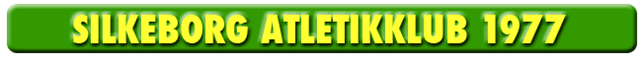 Hvad skal vi gøre for at sikre

       FASTHOLDELSE

Spørge de aktive og deres forældre (de mindste) om, hvad der betyder noget for dem i en idrætsklub som vores?
Hvilke gode oplevelser har du haft, og hvad er det dårligste du kan komme i tanke om ved klubben?
Hvad er den bedste ting du har oplevet i klubben?
Hvad har gjort dig mest ked af det eller skuffet i klubben.
Hvilke ting kunne du godt tænke dig skulle være i klubben, men som ikke er der nu?

Spørgsmålene er utallige, men jeg kunne godt tænke mig at samle et lille hold, forældre som trænere, nye som gamle, som kunne se på disse ting i SAK 77. Hvis vi kan bryde det mønster, som en meget stor del af idrætten slås med, har vi fået succes.

Men det kræver at vi har fokus. Og det plejer vi at være gode til i SAK 77!
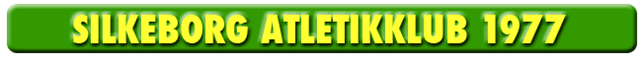 Aktivitetsberetninger


GoRun træningsprojekt. Gennemgang v/ Søren Munch


SkoleCross i Silkeborg Kommune v/ Ole Gadegaard


Almindsø Stafetten v/ Bo Transbøl  


Spar Nord indlæg v/ Steen Kahr Rasmussen